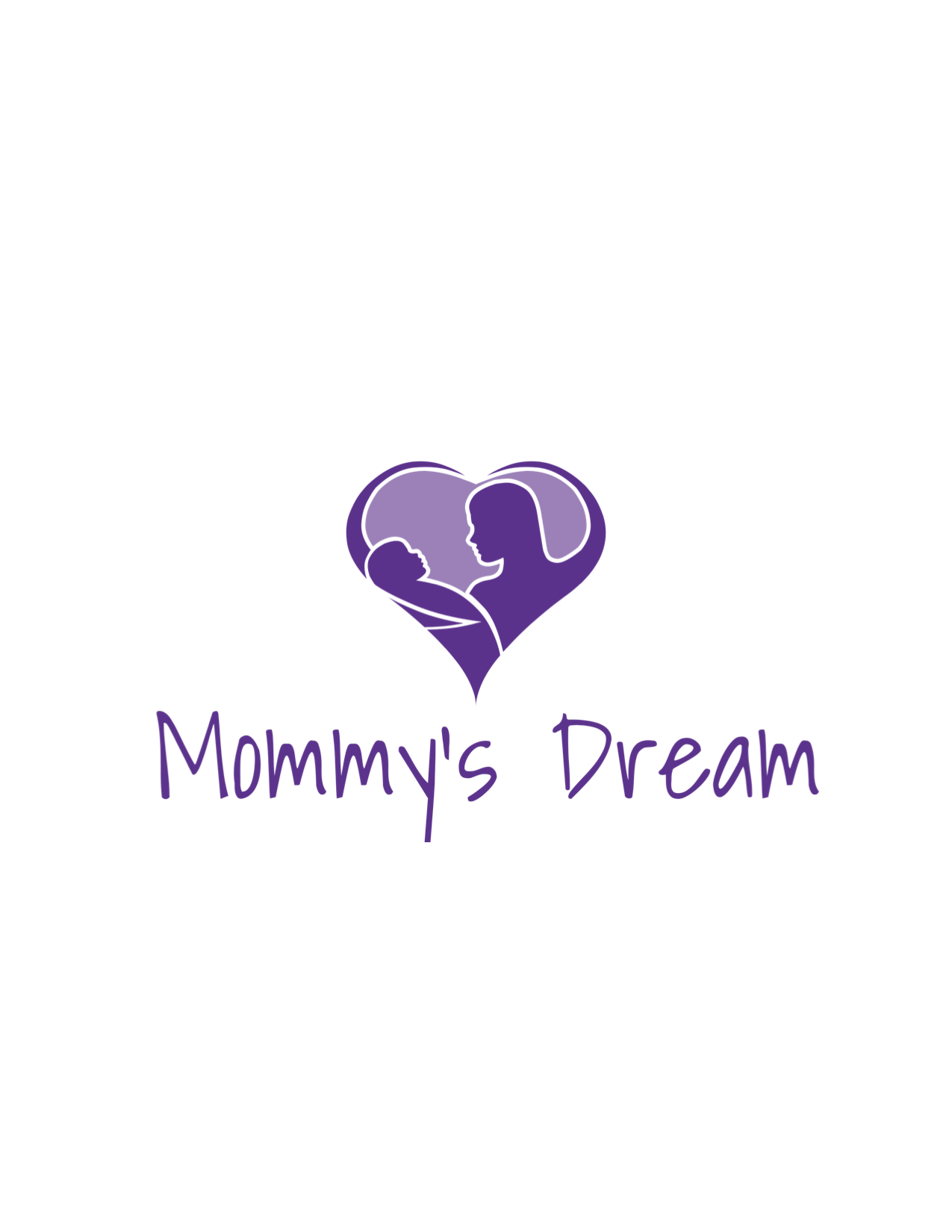 Physical Side Effects of Cancer
Physical Side Effects of Cancer
For the purposes of this capstone experience, physical side effects of cancer include but are not limited to anemia, bleeding and bruising, bone loss, cancer recurrence, constipation, diabetes, diarrhea, dry mouth, eye problems, fatigue, hair loss, hearing loss, heart issues, hormonal changes, hypothyroidism, incontinence, infection, infertility, learning and memory problems, loss of appetite, lung issues, lymphedema, nausea and vomiting, organ damage, pain, peripheral neuropathy, premature aging, sexual dysfunction, skin and sleeping problems (OHSU Knight Cancer Institute, 2020).
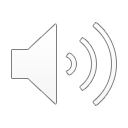 Physical Side Effects of Cancer
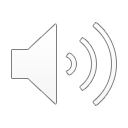 Anemia
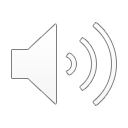 Cause: condition in which you lack enough healthy red blood cells to carry adequate oxygen to your body's tissues. Having anemia, also referred to as low hemoglobin, can make you feel tired and weak (Mayo Clinic, 2022). 
Prevention Strategies:  A variety of minerals and vitamins can be introduced to a person’s diet to combat the effects of  amenia, although anemia cannot be prevented in all cases: This may include introducing a variety of vitamins and minerals such as: 
Iron
Folate
Vitamin B-12
Vitamin C (Mayo Clinic, 2022) 
For more information
Bleeding and Bruising
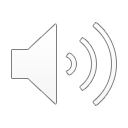 Cause: Bleeding and bruising are commonly due to a low platelet count, a condition also referred to as thrombocytopenia. Platelets are necessary for blood clotting. With low levels of platelets, patients may experience increased bleeding and bruising as a result of cancer-related treatments (Virginia Cancer Institute, 2022). 
For more information
Bone Loss
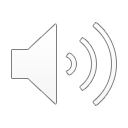 Cause: Exposure to cancer-related treatments (e.g. chemotherapy, radiation) may increase patient’s risk of bone loss and fractures, also known as osteoporosis (American Society of Clinical Oncology [ASCO], 2019)
Strategies to Manage Symptoms:
Exercise Routine
Preventing Falls 
Maintaining Healthy Diet 
Vitamins: Calcium and Vitamin D (American Society of Clinical Oncology [ASCO], 2019)
For more information
Cancer Recurrence
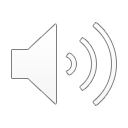 Cause: Cancer recurrence occurs when the original cancer cells were not completely treated or destroyed by the first treatment. Cancer that comes back does not indicate that the treatment went wrong but that some cancer cells survived the treatment. There are various types of recurrent cancer depending on how the cancer cells regenerate after the treatment (National Cancer Institute [NIH], 2020). 
 For more information
Constipation
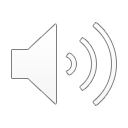 36% of cancer patients experience constipation (Cooper, 2006)
Cause: As a result of cancer- related treatments, an individual may experience infrequent bowel movements and stool may be hard, dry, and difficult to pass. This may lead to stomach cramps, bloating, and nausea ((National Cancer Institute [NIH], 2021). 
Strategies to Manage Symptoms: 
Eating High-Fiber Foods
Drinking Plenty of Fluids 
Staying Active
For more information
Diabetes
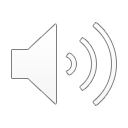 Cause: Diabetes is a chronic health condition that is characterized by how the body uses food as energy. There are two types of cancer:
Type I: This type of diabetes is an autoimmune reaction where the body does not make enough insulin. Typically, diagnosed earlier on in life. 5- 10% of all cases is Type I Diabetes and there is no current methods for preventing this type.
Type II: This type of diabetes is related to the insufficient use of insulin in the body and the irregular levels of blood sugar. Type II diabetes develops over years and can be prevented through healthy life modifications (Centers for Disease Control and Prevention [CDC], 2021). 
Strategies for Preventing and Managing Symptoms:
Staying Active 
Maintain Healthy Weight 
Implementing Healthy Diet 
Avoid Smoking 
Reduce Alcohol Consumption 
Daily Foot Care and Safety  (Centers for Disease Control and Prevention [CDC], 2021)
For more information
Diarrhea
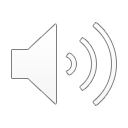 Cause: Loose, watery stools three or more times a day due to one of the following:
Cancer Treatments
Infection 
Cancer Itself (Mayo Clinic, 2020)
Strategies for Managing Symptoms: 
Drink clear liquids 
Eat low-fiber foods
Eat smaller meals throughout the day 
Avoid foods that may irritate digestive tract (e.g., diary, spicy food, alcohol, high-fat foods, beverages that contain caffeine, orange juice, or prune juice (Mayo Clinic, 2020). 
For more information
Dry Mouth
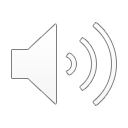 68% of cancer patients experience dry mouth (Cooper, 2006). 
Cause: Cancer-related treatments, such as chemotherapy and radiation, may lead to dry mouth due to the reduction of cell growth in the mouth, damage to salivary glands, and disruption in the balance of healthy bacteria in the mouth (Cancer Treatment Centers of America, 2022)
Symptoms: Feeling thirsty, having mouth sores, loss of taste, stringy or thick saliva, cracks or cuts on the corners of the mouth or lips, trouble swallowing or speaking, tongue or mouth soreness, and developing dental cavities 
Strategies for Managing Symptoms: 
Consume wet and soft food that is easy to swallow .
Limit acidic, hot, or spicy foods
Combine solid foods with liquid foods, such as yogurt, gravy, or sauces
Try sugar- free candies or gum 
Stay hydrated 
Reduce alcohol and tobacco use
Try eating ice chips 
Maintain good oral care  (Cancer Treatment Centers of America, 2022)
For More Information
This Photo by Unknown Author is licensed under CC BY-ND
Eye Problems
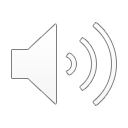 Cause: Cancer- related treatment may lead to the damage of the cells around or in the eye, such as the retina and the optic nerve (MD Anderson Cancer Center, 2021).
Symptoms: Red or swollen eyes, watery eyes, light sensitivity, dry eyes, eyelash changes, vision changes, Cataracts, or Glaucoma. (MD Anderson Cancer Center, 2021)
Strategies to Manage Symptoms:
Low Vision - Communication Tasks 
Reduce Glare
Eating Techniques with Low Vision
Kitchen Management with Low Vision 
Improving Your Other Senses 
Labeling and Marking for Low Vision
Lighting Suggestions for Low Vision
Medication Tips for Low Vision
Mobility for Low Vision 
Money Management for Low Vision 
Recreational Tips for Low Vision 
Safety Tips for Low Vision
Using Contrast for Low Vision  (MD Anderson Cancer Center, 2021)
For more information
Fatigue
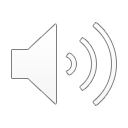 Cancer- related fatigue is the most common physical side effect experienced by patients (Saarik & Hartley, 2010). 
91% of cancer patients experience cancer- related fatigue (Saarik & Hartley, 2010). 
Cause: Cancer-related fatigue is characterized by the feeling of being tired, lacking energy, and overall being exhausted, lasting over a period of time. This fatigue is related to an individual's cancer diagnosis and related treatments and procedures. Fatigue may result from low blood counts or electrolytes levels, infections, hormonal changes, emotional stress, and worry. Cancer-related fatigue is not related to not getting enough sleep or rest. 
Strategies to Manage Cancer: 
Energy Conservation 
Dietary Management 
Regular Exercise 
Yoga
Massage Therapy 
Take short naps or breaks 
Avoid Caffeine
Good Sleep Habits  (American Cancer Society, 2020) 
For More Information
Hair Loss
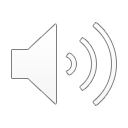 Cause: Chemotherapy, targeted therapy, stem cell transplant, and radiation therapy treatments may lead to hair on the head and over the body. Hair loss is not permeant, but regrowth can be slow following treatments (National Cancer Institute [NIH], 2020)
Strategies to Manage Symptoms:
Gentle Hair Care
Reduce using flat irons, curling irons, and hair dryers. 
Use hairbrushes with soft bristles or wide-tooth comb
Protect Your Scalp
Apply lotions to avoid dry and itchy skin where hair has been lost. Use sunscreen, hats, or headwraps when your head is exposed to sun (National Cancer Institute [NIH], 2020)
For More Information
Heart Issues
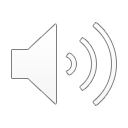 Cause: Cancer- related treatments may lead to patients experiencing heart issues (American Society of Clinical Oncology [ASCO], 2018)
Symptoms: 
Shortness of breath 
Lightheadedness or dizziness 
Discomfort or pain in chest 
Fatigue 
Swollen hands or feet (American Society of Clinical Oncology [ASCO], 2018)
Strategies for Managing Symptoms: 
Energy Conservation
Stay Safe During Physical Activity  
Deep Breathing Exercise 
Diaphragmatic Breathing 
Levels of Shortness of Breath 
Respiratory Panic and Distress Control Technique 
Self-Monitoring Your Heart Rate (American Society of Clinical Oncology [ASCO], 2018)
For More Information
This Photo by Unknown Author is licensed under CC BY
Hearing Loss
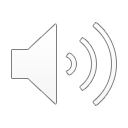 Cause: Hearing loss may be the result of undergoing some types of chemotherapy and immune targeted therapies. Although it is not a common side effect of cancer- related treatments, hearing loss may be experienced by some (Canadian Cancer Society, 2022).
Strategies for Managing Symptoms: 
Improving Other Senses 
Labeling and Marking
For More Information
Incontinence
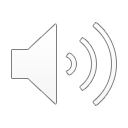 Definition: Loss of control of a person's bowels or bladder which can cause accidental leakage of body fluids and waste (Mayo Clinic, 2021)
Strategies for Managing Symptoms:
Pelvic Floor Muscle Exercises and Bladder Training 
Double Voiding
Schedule Toilet Trips
Use toilet every two to four hours rather than waiting for the need to go.
Fluid and Diet Management: 
You may need to cut back on or avoid alcohol, caffeine or acidic foods. Reducing liquid consumption, losing weight or increasing physical activity also can ease the problem (Mayo Clinic, 2021). 
For more information
Infection
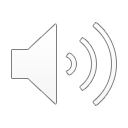 Cause: An infection is the invasion and growth of germs in the body, such as bacteria, viruses, yeast, or other fungi. An infection can begin anywhere in the body (National Cancer Institute [NIH], 2020)
Strategies to Prevent Infection: 
Routine hand washing 
Good hygiene routine 
Avoid Germs
Be mindful of crowded areas of people and avoid individuals who are sick (National Cancer Institute [NIH], 2020)
For more information
Infertility
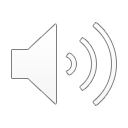 Cause: Cancer-related treatments may harm male and female reproductive organs and glands in charge of fertility (National Cancer Institute [NIH], 2020). 
Fertility Preservation Options: 
Egg Freezing 
Embryo freezing 
Ovarian shielding 
Ovarian Tissue Freezing 
Ovarian Transportation 
Radical Trachelectomy 
Hormone Treatment (National Cancer Institute [NIH], 2020). 
For more information
Learning and Memory Problems
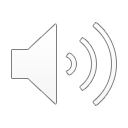 35% of cancer patients experience cognitive impairments (Cooper, 2006). 
Cause: Cancer-related cognitive impairments or dysfunctions, also known as “chemo brain” may occur during or after treatments due to toxins introduced during chemotherapy. A variety of symptoms may be experienced: 
Disorganized 
Confusion- 
Mental Fogginess 
Difficulty concentrating, multitasking, and learning new skills. 
Short- term memory problems, as well as verbal and visual memory limitations  (Mayo Clinic, 2022). 
Strategies for Managing Symptoms:
Improving Memory Skills 
Improving Thinking Skills 
For more information
Loss of Appetite
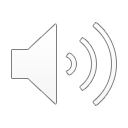 58% of cancer patients experience extreme loss of appetite (Cooper, 2006). 
Cause: There are a variety of reasons individuals may loss their appetite as a result of cancer or caner- related treatments 
Cancer: Depending on where the cancer is in the body, food intake and absorption might become obstructed due to the presents of a tumor. Cancer may also affect an individual's hormones that regulate appetite and hunger. 
Cancer- related Treatments may result in the following changes that effect an individual's appetite: 
Changes in smell or taste
Pain 
Nausea or vomiting 
Constipation or diarrhea  (American Cancer Society, 2020). 
Strategies for Managing Symptoms: 
Eat small amounts of food throughout the day
Avoid drinking liquids with meals 
Make eating times more enjoyable
Stay Active 
Eat high calorie and high protein snacks around 
Eat favorite foods any time of the day (American Cancer Society, 2020). 
For more information
Lung Issues
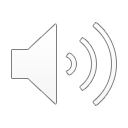 30% of cancer patients experience some type of lung issues (Cooper, 2006). 
Cause: Lung problems may develop as a side effect of cancer-related treatment, such as chemotherapy, radiation, and surgery. Lung damage may result in the following symptoms:
Coughing
Fever 
Shortness of Breath
Wheezing
Chest Pain
Lung Infections 
Fatigue  (Canadian Cancer Society, 2022). 
Strategies for Managing Symptoms: 
Coordinating Your Breathing with Activities 
Diaphragmatic Breathing 
Energy Conservation 
Levels of Shortness of Breath 
Pulmonary Exercise
Pursed Lip Breathing 
Respiratory Panic and Distress Control Technique 
For More Information
Lymphedema
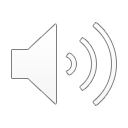 46% of patients experience some form of Lymphedema (Cooper, 2006). 
Cause: As a result of cancer or cancer-related treatments, individuals may experience a build-up of lymph fluids in the body may occur. Swelling typically occurs in the arms and legs (Centers for Disease Control and Prevention [CDC], 2021). .
Strategies to Manage Symptoms:
Stay Active 
Massage Therapy 
Compression Garments 
Occupational Therapy 
Weight Loss
Prevention and Control of Upper Extremity Lymphedema 
Prevention and Control of Lower Extremity Lymphedema (Centers for Disease Control and Prevention [CDC], 2021). 
For More Information
Nausea and Vomiting
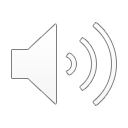 42% of cancer patients experience nausea (Cooper, 2006) 
32% of cancer patients experience vomiting (Cooper, 2006)
Cause: Most patients experience nausea and vomiting as a side effect of cancer- related treatments, such as chemotherapy and radiation. Nausea is associated with the unpleasant feeling in the throat and/or stomach. Vomiting is the act of throwing up (National Cancer Institute [NIH], 2020).
Strategies to Manage Symptoms: 
Eating smaller meals 
Avoiding foods with strong smells 
Avoid foods that are fatty, spicy, or highly salted.
Scheduling antinausea medications before meals 
Music Therapy
Guided Imagery 
Muscle Relaxation Training 
Ginger Supplements/ Candies 
Queasy Drops (National Cancer Institute [NIH], 2020).
For More Information
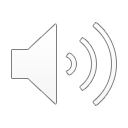 Pain
46% of cancer patients experience pain (Cooper, 2006). 
Cause: Cancer pain can be associated with various factors, type of cancer, stage, pain tolerance, and other health conditions. Pain may be due to cancer itself and the location of tumors. Cancer pain can also be related to treatments and surgical procedures (American Cancer Society, 2019). 
Strategies to Manage Symptoms:
Medication Management 
Daily Pain Diary 
Warm Baths
Heat packs 
Massage Therapy 
Energy Conservation 
Drink Plenty of Fluids with Fiber (American Cancer Society, 2019). 
For More Information
Peripheral Neuropathy
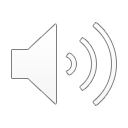 Cause: A set of symptoms related to nerve damage following cancer or related treatments causing irregular sensations throughout the body (American Cancer Society, 2019). 
Symptoms include:
Tingling, Burning or Warm Feeling, Numbness, Weakness, Discomfort or Pain, Reduced temperature sensation (warm and cold), and Cramps (American Cancer Society, 2019). 
Strategies for Managing Symptoms: 
Hand Strengthening Putty Exercises 
Stress Management and Relaxation Techniques 
Adaptive Equipment to Modify Tasks 
Toileting 
Bathing 
Grooming and Oral Hygiene 
Dressing 
Mobility (American Cancer Society, 2019). 
For More Information
This Photo by Unknown Author is licensed under CC BY
Sexual Dysfunction
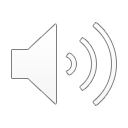 Cause: Cancer- related treatments can cause nerve and hormonal  changes resulting in sexual dysfunction displayed through a variety of symptoms between both men and women (Mayo Clinic, 2022)
Symptoms: Erectile dysfunction (male symptom), difficulty reaching orgasm, loss of interest in sex, pain during sex, less energy for sexuality activity, and a sense of feeling less attractive (Mayo Clinic, 2022)
Strategies for Managing Symptoms:
Energy Conservation 
Joint Protection 
Daily Exercise
Pain Management- Pain Diary 
Emotional and Social Support 
Occupational Therapy (Mayo Clinic, 2022). 
For More Information
Skin Problems
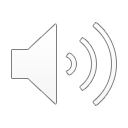 Cause: Cancer and related treatment may cause changes to the skin. Symptoms include; dryness, itchiness, rashes, changes in color, pressure sores, wounds and potentially scares (American Cancer Society, 2022). 
Strategies for Managing Symptoms: 
Skin inspection 
Applying moisturize twice a day 
Applying mineral or baby oil 
Reduce stress on skin by positioning 
Keep hydrated (2-3 quarts a day) 
Avoiding washing hands in extreme hot or cold water
Reduce desire to scratch (American Cancer Society, 2022). 
For More Information
[Speaker Notes: 3]
Sleeping Problems
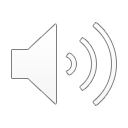 30-50% of cancer patients experience sleep problems (Cooper, 2006). 
Cause: Cancer and related treatments may lead sleep disorders among patients. Sleep disorders, such as insomnia and abnormal sleep- wake cycles, is common among cancer patients (National Cancer Institute [NIH], 2021). 
Symptoms: unable to fall or stay asleep, abnormal breathing during sleep, unable to stay awake during the day, and abnormal behaviors when awake and asleep  (National Cancer Institute [NIH], 2021). 
Strategies to Manage Symptoms: 
Good Sleep Habit 
Sleep Restriction: Decrease sleeping time, to increase quality of sleep the following night.
Stress Management and Relaxation Techniques 
Stay Active 
Diet Management 
Avoid Naps
Avoid watching TV or working in the bedroom 
Establish sleep routine  (National Cancer Institute [NIH], 2021). 
For More Information
References
References Cont.
References Cont.
References Cont.